Стороны горизонта. Ориентирование
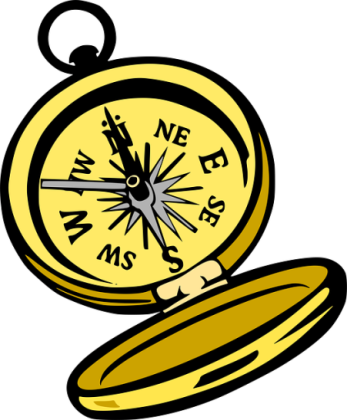 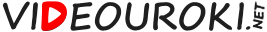 север
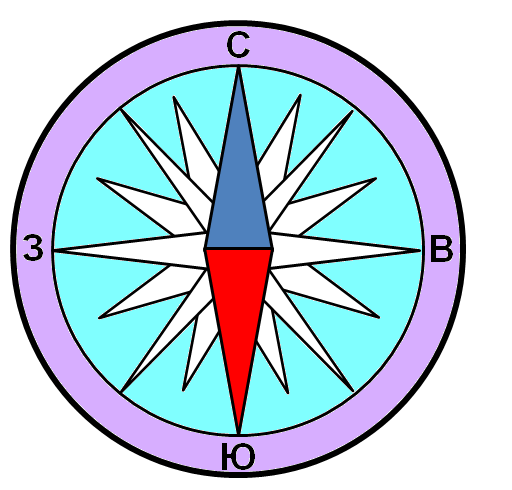 северо-северо-запад
северо-северо-восток
С
ССЗ
ССВ
северо-запад
северо-восток
СЗ
СВ
запад-северо-запад
В
СВ
З
СЗ
восток-северо-восток
восток
запад
З
В
З
ЮЗ
В
ЮВ
запад-юго-запад
восток-юго-восток
ЮЗ
ЮВ
юго-восток
юго-запад
ЮЮЗ
ЮЮВ
Ю
юго-юго-запад
юго-юго-восток
юг
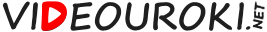 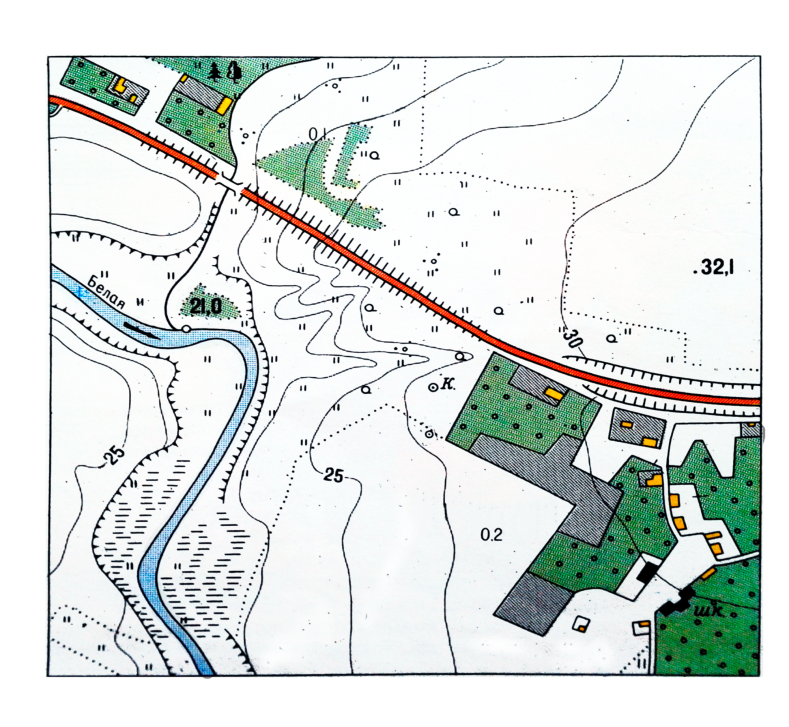 с
Ориентирование
определение своего местоположения относительно сторон горизонта.
ю
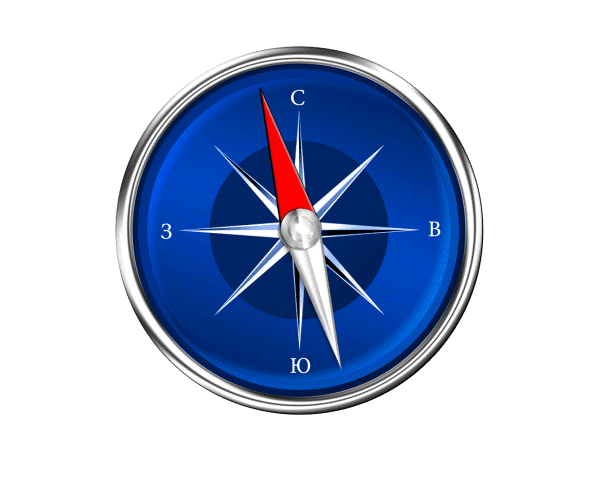 Добрынино
Масштаб 1: 50 000
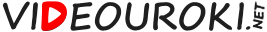 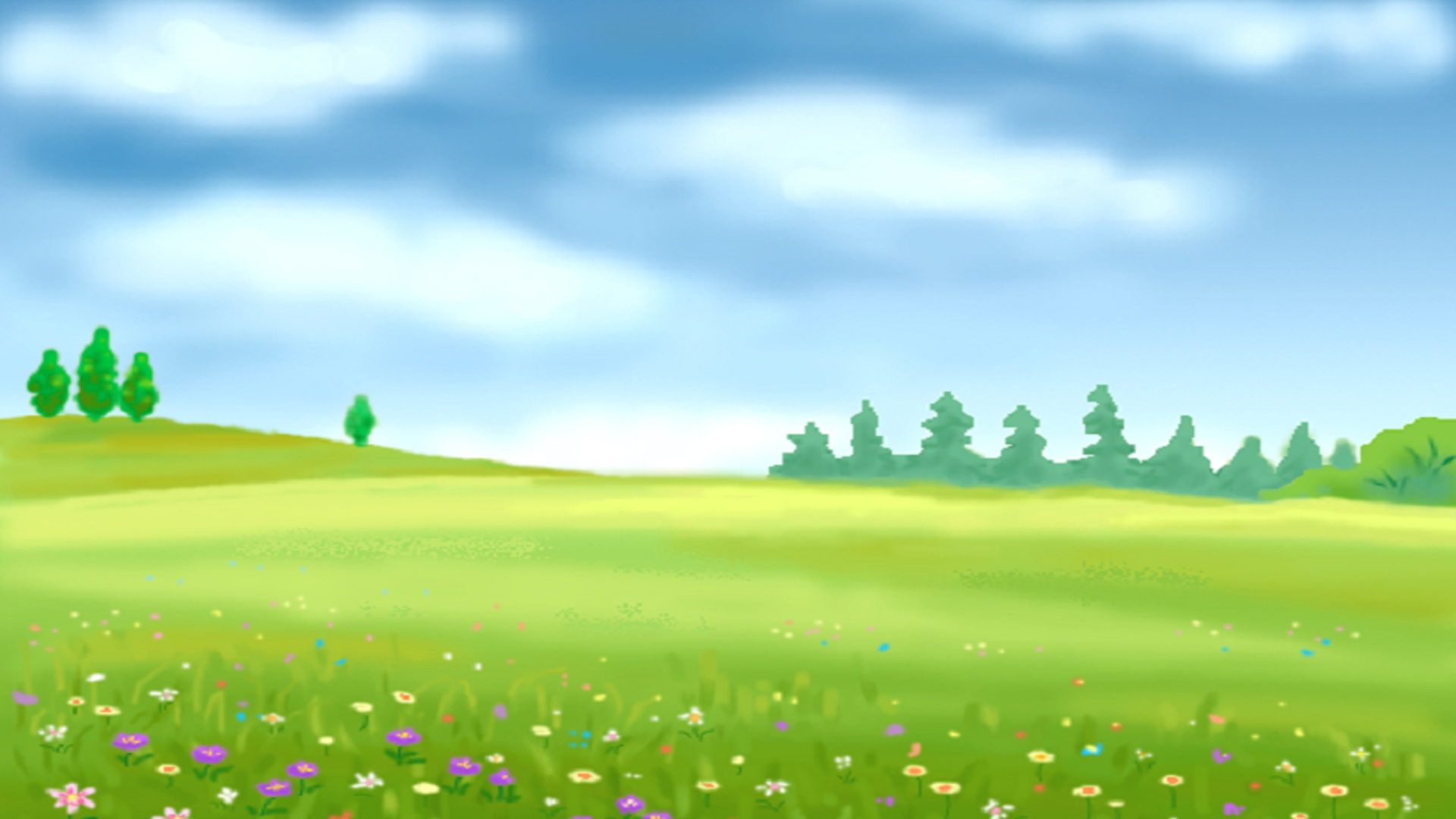 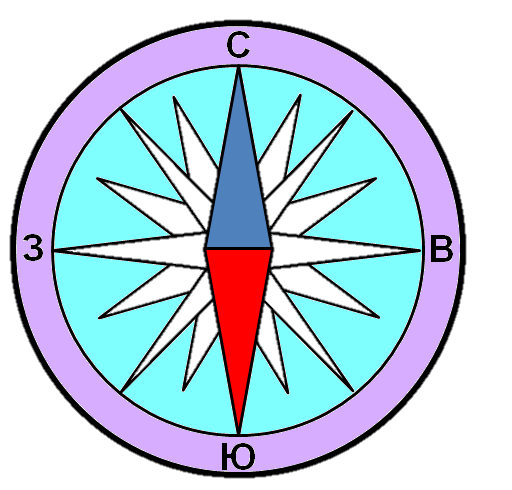 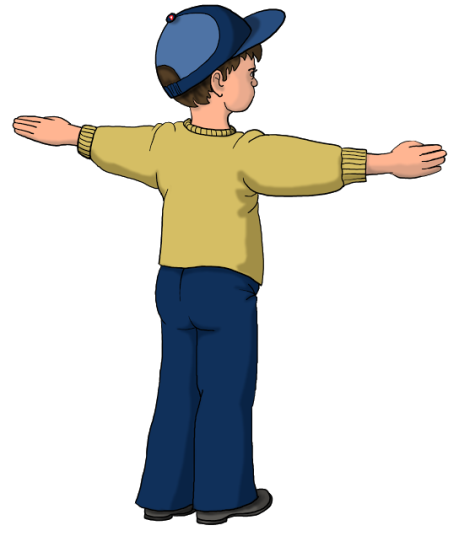 север
запад
юг
восток
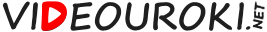 Ориентирование
по солнцу
по звездам
по некоторым окружающим объектам
по компасу
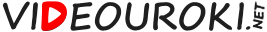 Ориентирование по солнцу
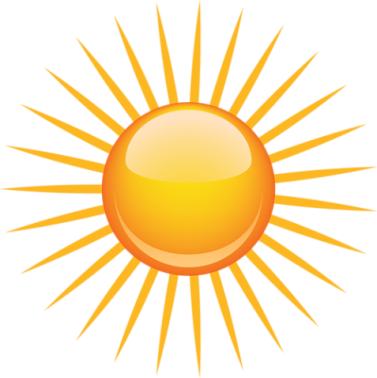 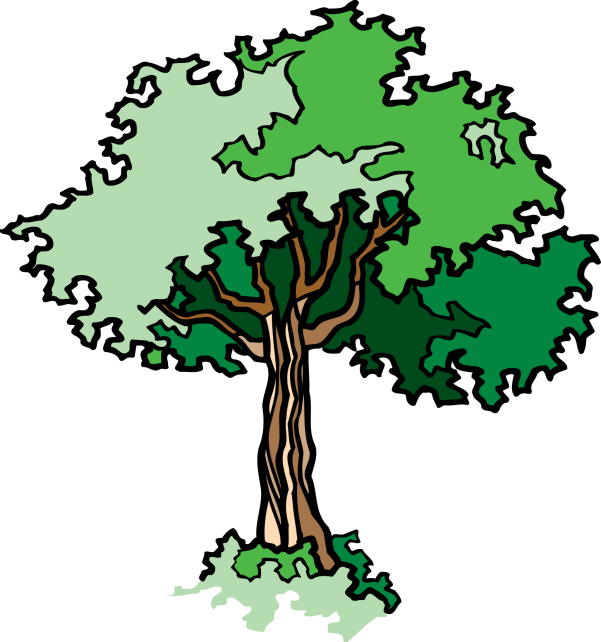 север
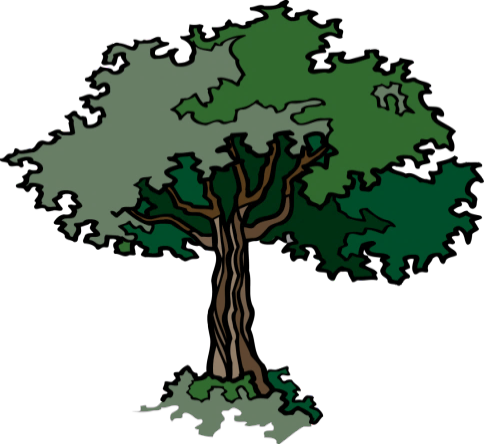 запад
юг
восток
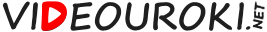 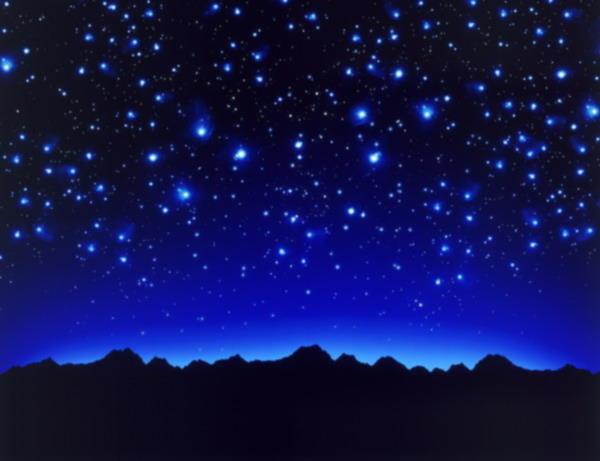 Ориентирование по звездам
Малая Медведица
Полярная звезда
Большая Медведица
запад
север
восток
юг
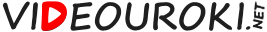 Ориентирование по некоторым природным объектам
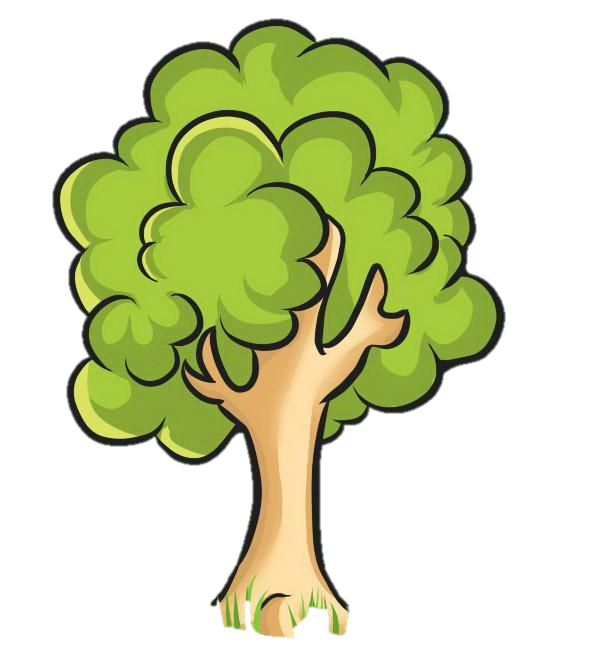 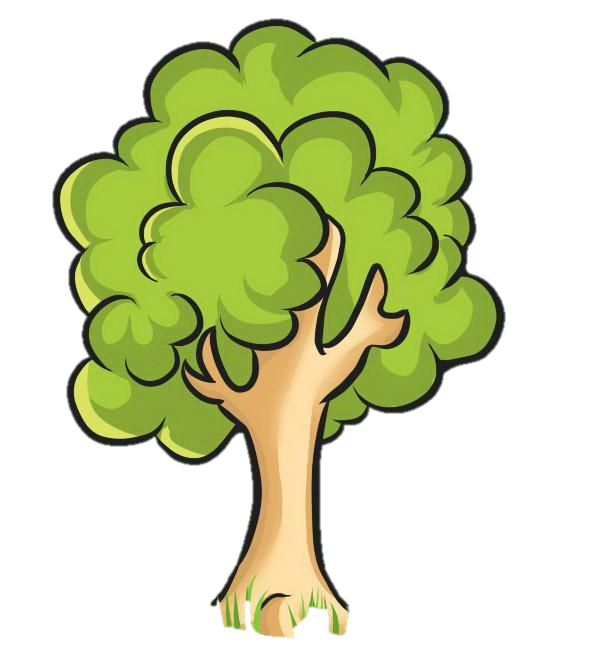 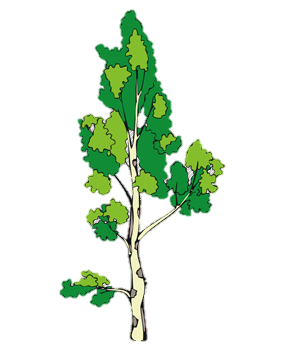 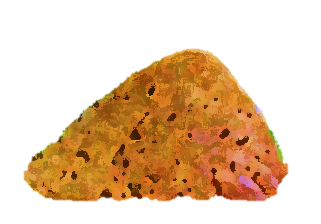 север
юг
север
юг
север
юг
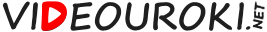 Азимут
угол между направлением на север и направлением на объект.
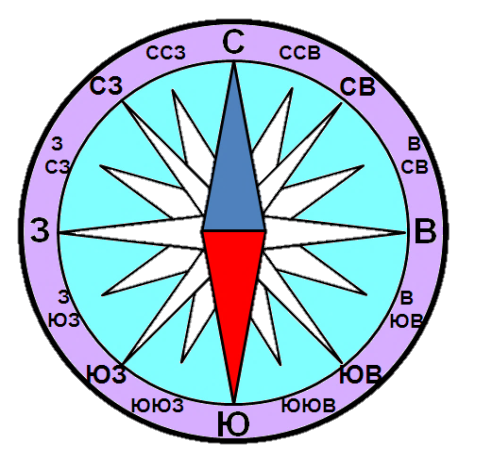 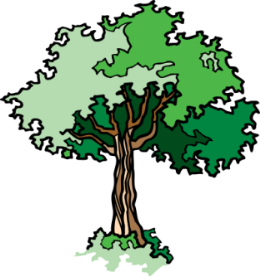 азимут
Отсчитывается от направления на север по часовой стрелке.

Измеряется в градусах.
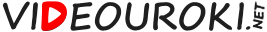 0°
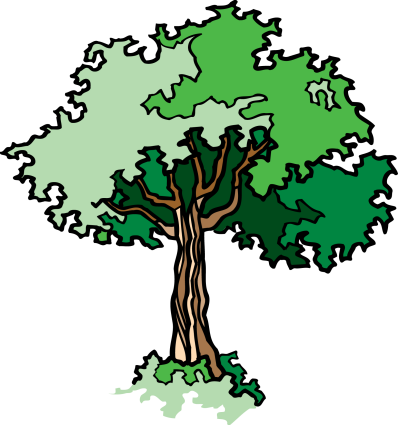 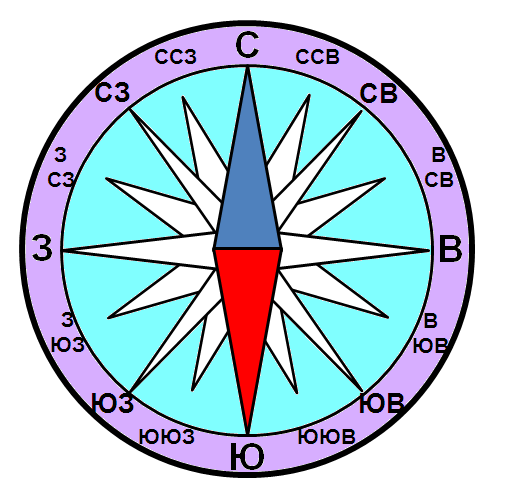 С
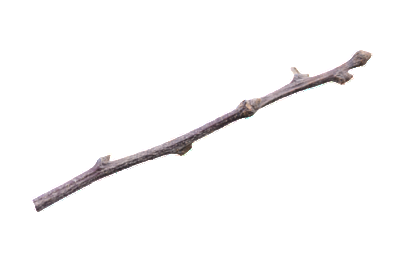 азимут
270°
90°
180°
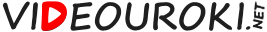 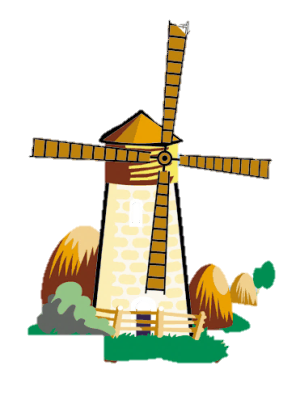 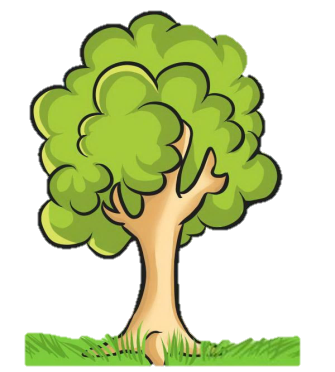 0°
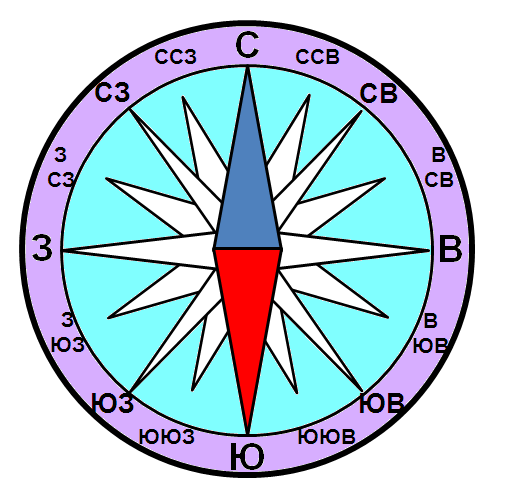 45°
315°
270°
90°
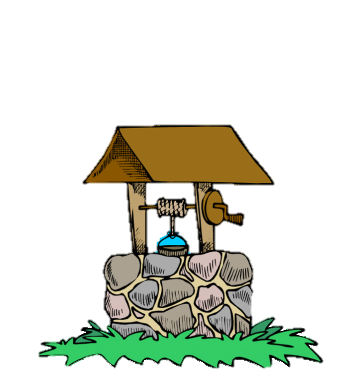 225°
135°
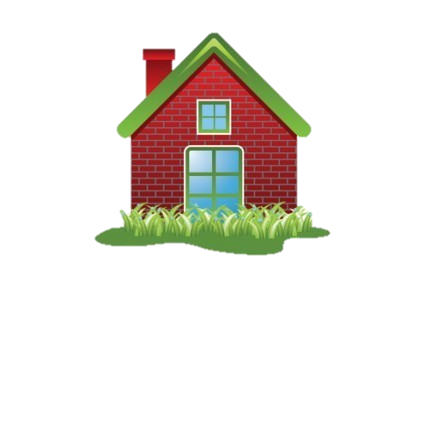 180°
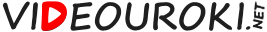 План местности
север
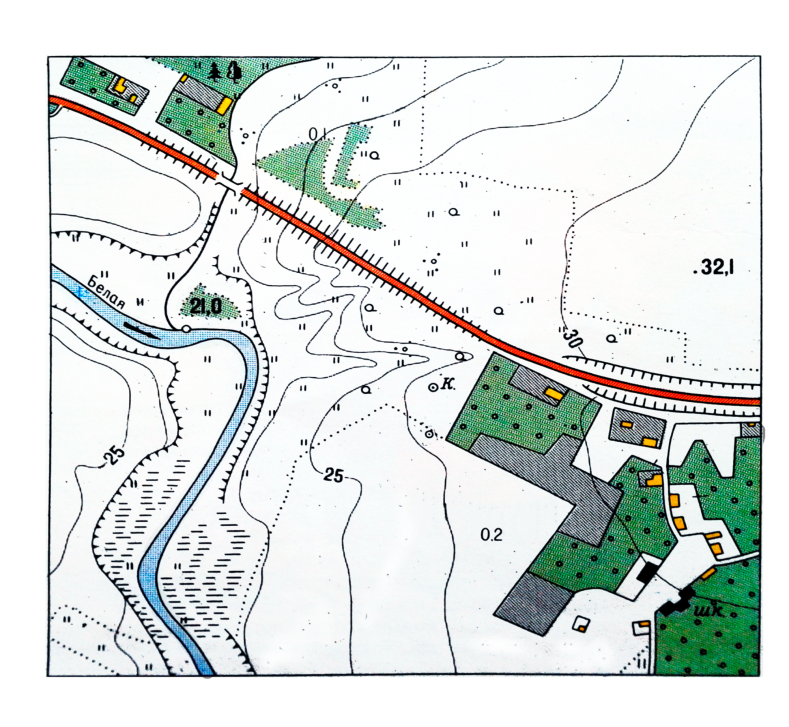 с
с
ю
ю
запад
восток
Добрынино
Добрынино
Масштаб 1: 50 000
Масштаб 1: 50 000
юг
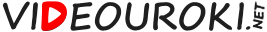